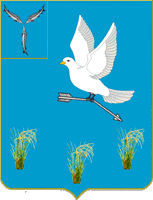 БЮДЖЕТ ДЛЯ ГРАЖДАН
к проекту  бюджета ЗАТО Михайловский на 2019 год и плановый период 2020 и 2021
 годов
Уважаемые жители ЗАТО Михайловский !
Бюджет городского округа ЗАТО Михайловский на 2019 год и на плановый период 2020 и 2021 годов – основной инструмент реализации социально-экономической политики на территории городского округа. «Бюджет для граждан»  знакомит население городского округа с основными положениями главного финансового документа - бюджета городского округа ЗАТО Михайловский на 2019 год и на плановый период 2020 и 2021 годов, который создан специально для того, чтобы каждый житель округа был осведомлен, как формируется и расходуется бюджет городского округа, сколько в бюджет поступает средств и на какие цели они направляются.
Что такое бюджет для граждан?
Бюджет для граждан - это упрощенная версия бюджетного документа, которая использует неформальный язык и доступные форматы, чтобы облегчить для граждан понимание бюджета, объяснить им планы и действия органов местного самоуправления во время бюджетного года и показать формы возможного взаимодействия по вопросам расходования общественных финансов.
Граждане должны быть уверены в том, что передаваемые ими в распоряжение государства средства используются прозрачно и эффективно, приносят конкретные результаты как для общества в целом, так и для каждой семьи, для каждого человека
Гражданин как налогоплательщик
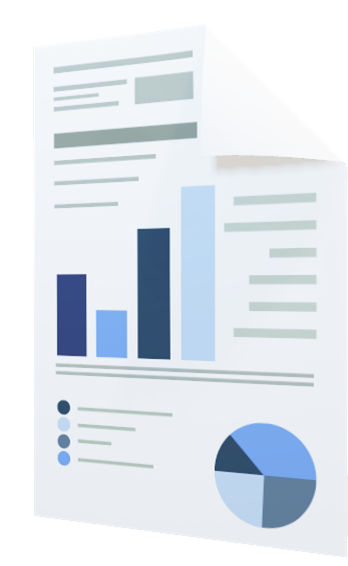 Гражданин как получатель социальных гарантий
Основные понятия
Доходы 
бюджета
БЮДЖЕТ
Расходы 
бюджета
Бюджет
форма образования и расходования денежных средств, предназначенных для финансового обеспечения задач и функций государства и местного самоуправления
поступающие в бюджет денежные средства (налоги юридических и физических лиц, штрафы, административные платежи и сборы, финансовая помощь)
выплачиваемые из бюджета денежные средства (социальные выплаты населению, содержание муниципальных учреждений, капитальные ремонты, благоустройство и другие)
Если расходная часть бюджета превышает доходную, то бюджет формируется с дефицитом
Превышение доходов над расходами  образует положительный остаток бюджета (профицит)
Сбалансированность бюджета по доходам и расходам —
 основополагающее требование, предъявляемое к органам, составляющим и утверждающим бюджет
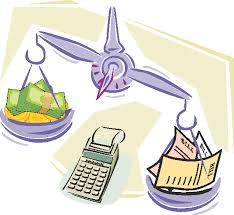 Бюджет городского округа ЗАТО Михайловский – это свод доходов и расходов на очередной финансовый год, ежегодно утверждаемый решением Собрания депутатов городского округа ЗАТО Михайловский
Этапы составления и утверждения бюджета
Работа по составлению проекта бюджета начинается за 9 месяцев до начала очередного финансового года с  разработки и последующей защиты прогноза показателей социально-экономического развития.  Одновременно утверждается перечень мероприятий по разработке проекта бюджета, ответственные исполнители и сроки.
Сформированный проект бюджета на 2019 год  и плановый период 2020 и 2021 годов глава  ЗАТО Михайловский вносит на рассмотрение собрания депутатов городского округа ЗАТО Михайловский не позднее 15 ноября текущего года.
Проект бюджета подлежит официальному обнародованию и по нему проводятся публичные слушания. Для этого проект бюджета публикуется в газете «Михайловские новости» или размещается на официальном сайте администрации www.mihailovski.ru. В слушаниях могут участвовать граждане, проживающие в ЗАТО Михайловский, а также представители организаций, осуществляющих деятельность на территории городского округа.
Проект бюджета городского округа ЗАТО Михайловский, с учетом предложений, высказанных на публичных слушаниях, с учетом заключения, подготовленного контрольно-счетным органом городского округа ЗАТО Михайловский рассматривается и утверждается на заседании Собрания депутатов городского округа ЗАТО Михайловский. Решение о бюджете городского округа ЗАТО Михайловский вступает в силу с 01 января очередного года. Принятое решение о  бюджете подлежит обнародованию.
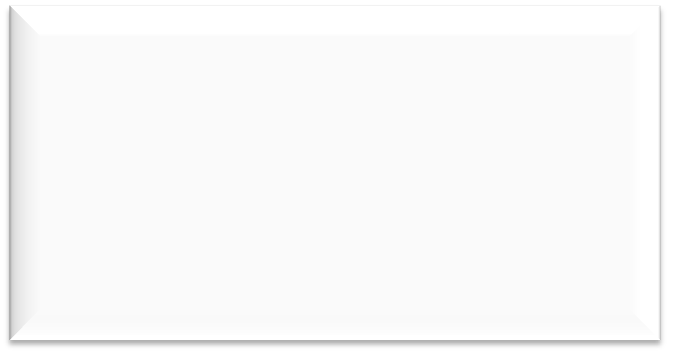 Получает социальные гарантии - расходная часть бюджета (образование, здравоохранение, социальные льготы и другие направления социальных гарантий населению)
Гражданин, его участие в бюджетном процессе
Помогает формировать доходную часть бюджета (налог на доходы физических лиц, налог на имущество и др.)
Возможности влияния гражданина на состав бюджета
КАК НАЛОГОПЛАТЕЛЬЩИК
Публичные слушания по проекту бюджета  городского округа ЗАТО Михайловский на очередной финансовый год и плановый период
БЮДЖЕТ
1
КАК ПОЛУЧАТЕЛЬ СОЦИАЛЬНЫХ ГАРАНТИЙ
Публичные слушания  по  проекту отчета об исполнения бюджета городского округа ЗАТО Михайловский за отчетный финансовый год
2
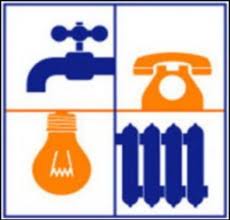 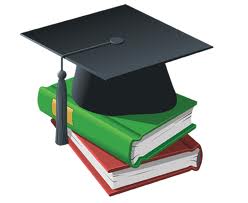 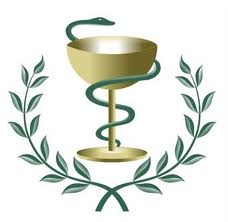 Документы, на основе которых  финансовый орган составляет проект бюджета
Бюджетное послание Президента Российской Федерации
Прогноз социально-экономического развития городского округа ЗАТО Михайловский
Основные направления бюджетной и налоговой политики городского округа ЗАТО Михайловский
Муниципальные программы городского округа ЗАТО Михайловский
Основные направления бюджетной политики ЗАТО Михайловский на 2019 год и плановый период 2020 и 2021 годов
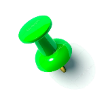 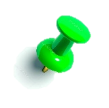 Итоги реализации бюджетной политики в 2018 году: обеспечение сбалансированности и устойчивости бюджетной системы округа на основе стабильной налоговой политики с целью максимального выполнения принятых обязательств; выявление внутренних резервов в расходах городского бюджета с целью их перераспределения в пользу приоритетных направлений, в том числе задач, обозначенных в Указах Президента Российской Федерации; своевременная реализация антикризисных мероприятий; повышение открытости бюджета.
.
Основные направления бюджетной политики:

   определение основных параметров городского бюджета исходя из ожидаемого прогноза поступлений доходов и допустимого уровня муниципального долга;
   
планирование бюджетных ассигнований на реализацию муниципальных программ с учетом результатов их реализации за предыдущий год, а также в тесной увязке с целевыми индикаторами и показателями, характеризующими достижение поставленных целей указанных программ;   
 
   усиление текущего контроля и ответственности за выполнение муниципальных заданий;

   недопущение увеличения действующих и принятия новых расходных обязательств, не обеспеченных финансовыми источниками.
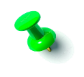 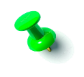 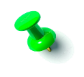 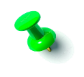 Социально-экономическое развитие
Фонд начисленной заработной платы всех работников, тыс.руб.
Численность постоянного населения (среднегодовая) – 2595 человек
Показатели прогноза социально-экономического развития ЗАТО Михайловский на 2019 – 2021 годы
Бюджетный прогноз
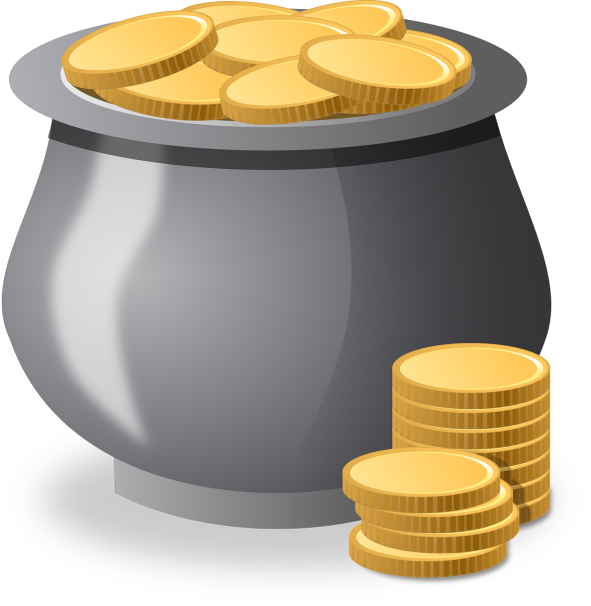 Динамика доходной части бюджета городского округа ЗАТО Михайловский в 2017-2021 г. (млн. рублей)
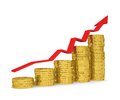 Безвозмездные поступления в бюджет ЗАТО Михайловский 2017-2021 гг.
Безвозмездные поступления, млн. руб.
Структура безвозмездных
поступлений на 2019 год, %
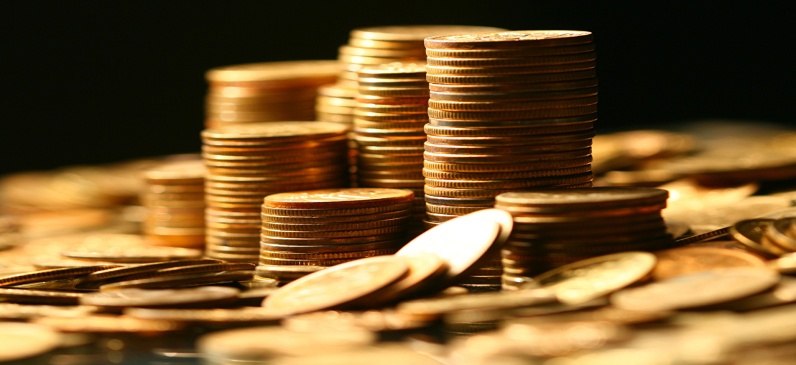 Основные источники формирования налоговых и неналоговых доходов бюджета в 2017-2019 гг.
Млн. руб.
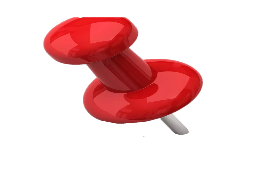 Структура расходов бюджета на 2019 год(тыс. рублей)
Структура расходов бюджета на 2020 год(тыс. рублей)
Структура расходов бюджета на 2021 год(тыс. рублей)
Распределение бюджетных ассигнований по разделам и подразделам на 2019 год и плановый период 2020 и 2021 годы, тыс.руб
Перечень муниципальных программ ЗАТО Михайловский  на 2019 год и плановый период 2020 и 2021 годов
Основную часть расходов бюджета городского округа ЗАТО Михайловский составляют:
-  расходы на образование, которые включают в себя расходы на оплату труда учителей, воспитателей в школе, детском саду, педагогов в учреждении дополнительного образования, расходы на содержание зданий, ремонт оборудования, приобретение методической литературы и учебников, транспортные расходы, расходы на организацию отдыха детей и др.;
расходы в сфере ЖКХ, которые включают в себя расходы на проведение ремонта жилого фонда, включая взносы в фонд капитального ремонта МКД, содержание объектов инженерной инфраструктуры, возмещение убытков муниципальной бани, расходы на благоустройство территории городского округа ЗАТО Михайловский и др.;
расходы на культуру и кинематографию, которые включают в себя расходы на оплату труда работников учреждения культуры, расходы на содержание здания, проведение культурно-массовых мероприятий и др.;
расходы  на социальную политику включают в себя расходы на выплату гражданам субсидий на оплату жилищно-коммунальных услуг, выплаты компенсации части родительской платы за присмотр и уход за детьми в детских садах;
расходы на общегосударственные вопросы, которые включают в себя расходы на оплату труда муниципальных служащих, расходы на содержание службы материально-технического обеспечения, содержание имущества как движимого так и не движимого, расходы связанные с оценкой недвижимости, признанию прав и регулирование отношений по муниципальной собственности и др.
Контактная информация
Финансовое управление администрации ЗАТО Михайловский Саратовской области
413540 Саратовская область, ЗАТО п.Михайловский, ул.60 лет Победы, д.6
Тел. 2-12-45; 2-19-47;
Время работы: понедельник – пятница  с 8-00 до 17-00 обед с 13-00 до 14-00